A strategic tool for location planning
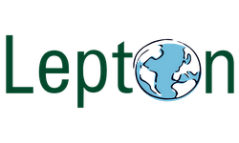 Lepton Software
Location Intelligence is the new Business Intelligence!
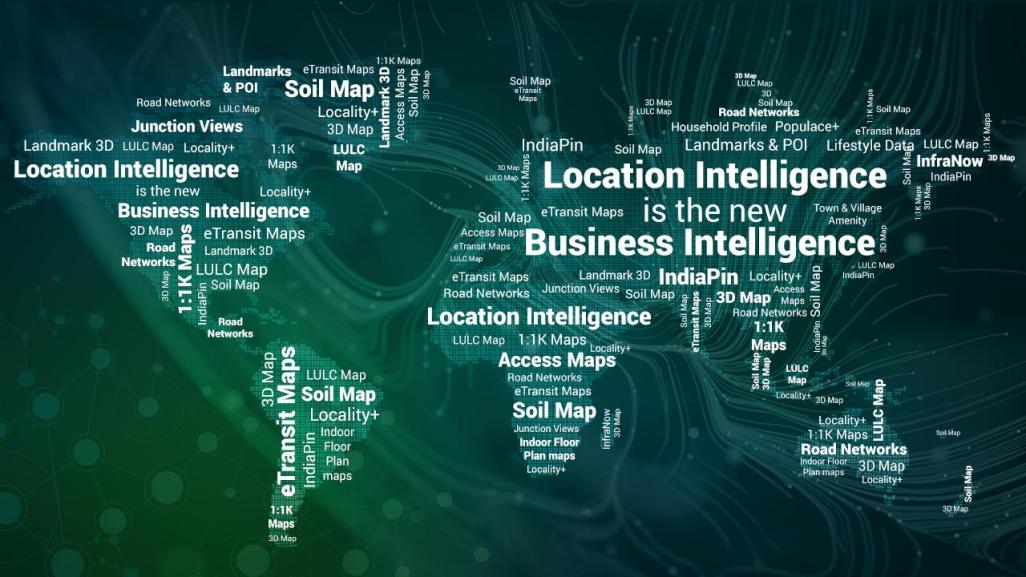 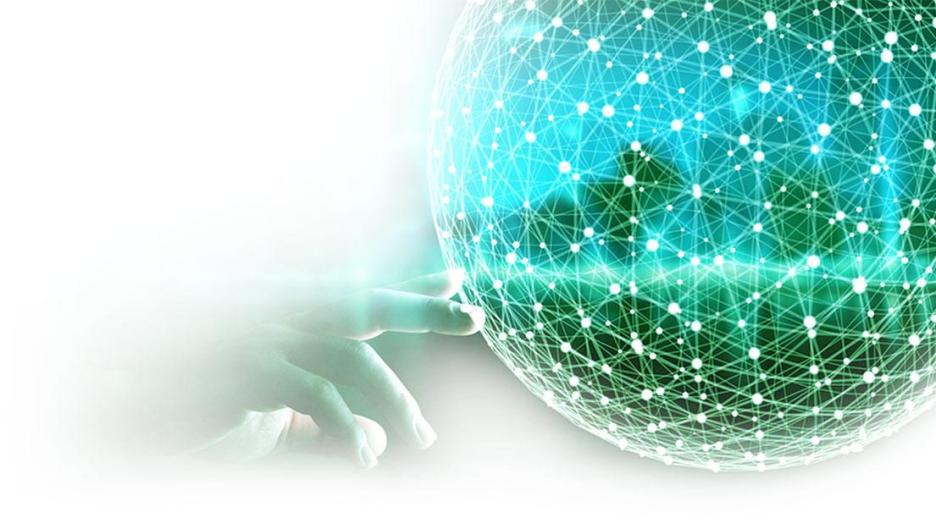 A strategic tool for location planning
YOUR DIGITAL JOURNEY
BEGINS HERE
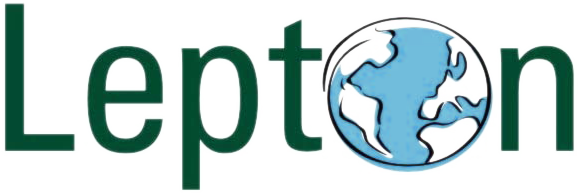 Lepton Software Overview
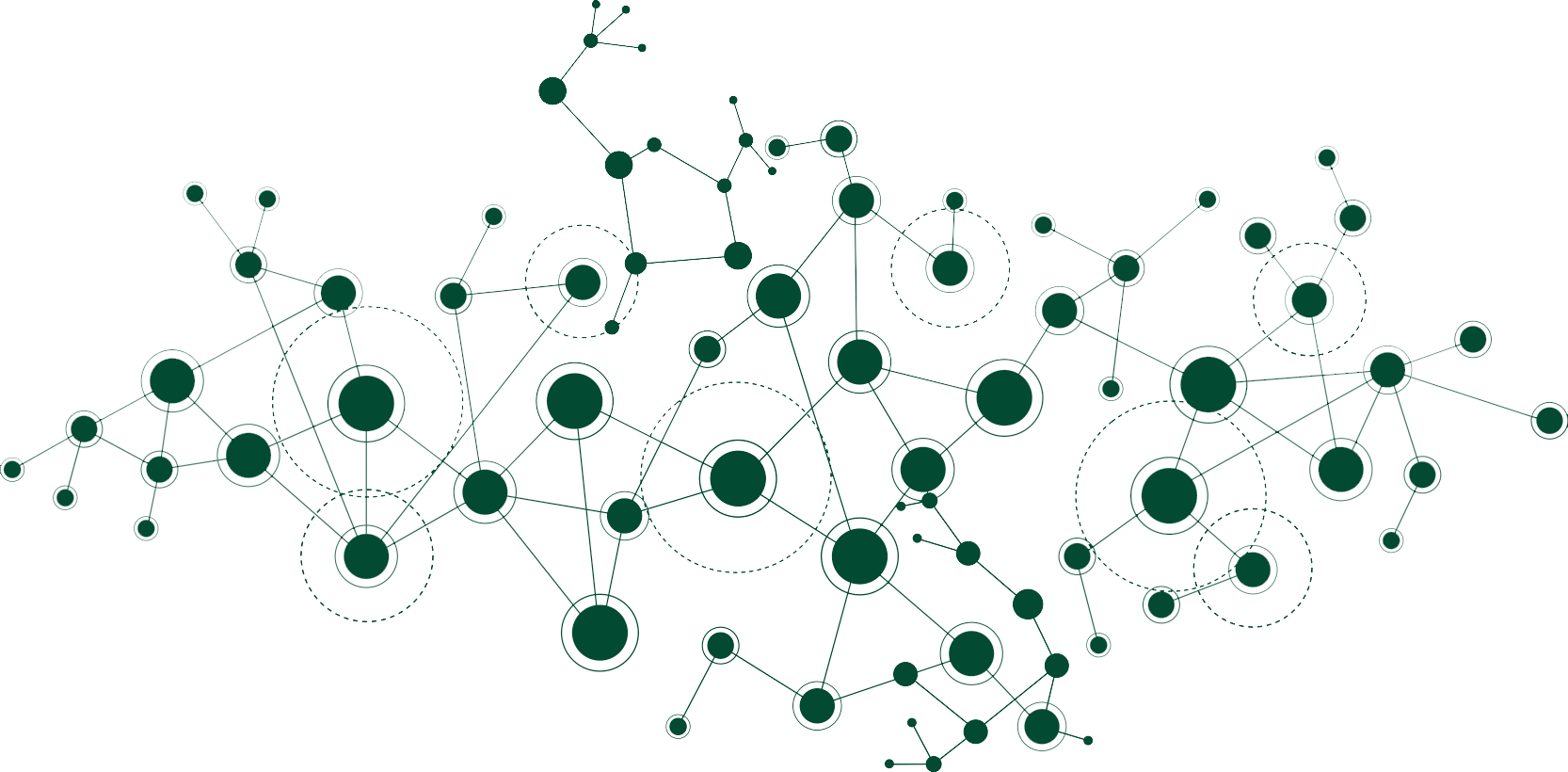 NetworkAccess
rfMAP
SmartMarket & SmartData
3
Copyright 2019 | Lepton Software
Overview
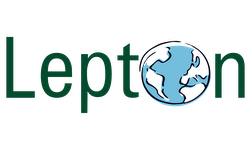 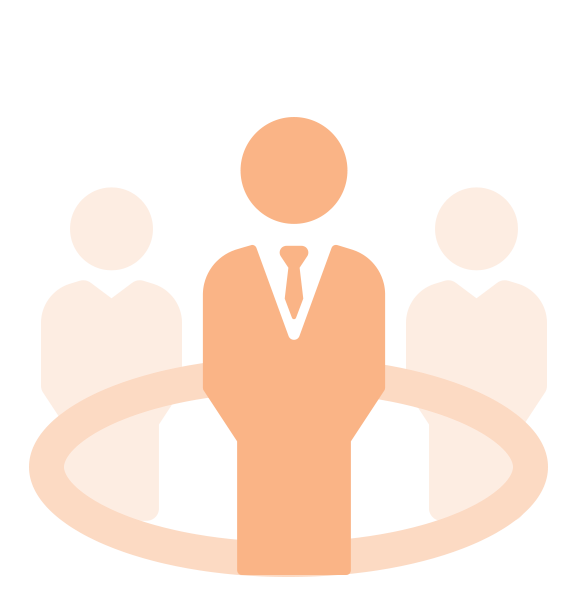 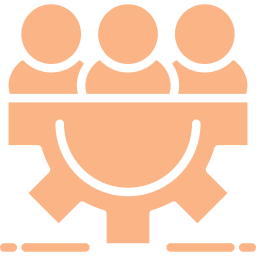 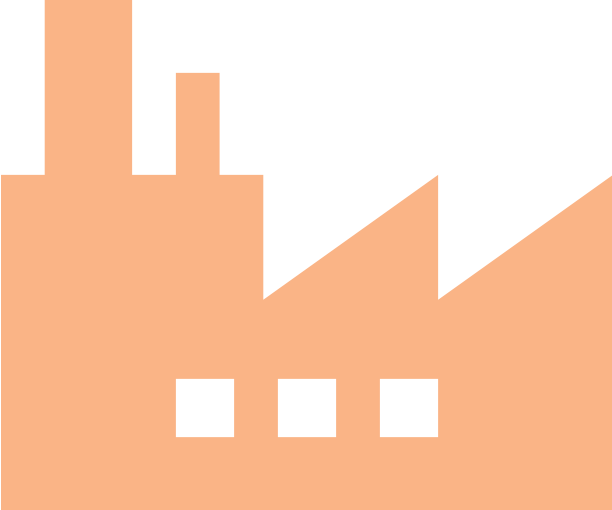 More than
Serving
More than
25
8+
200
Years
Industries
Leader in Location Intelligence & Analytics
Like FMCG, Retail, Automotive, Telecom, Banking, etc.
Data Analysts, Data Engineers, and GIS specialists
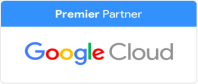 Authorized Partner
Strategic Partner
Authorized Partner
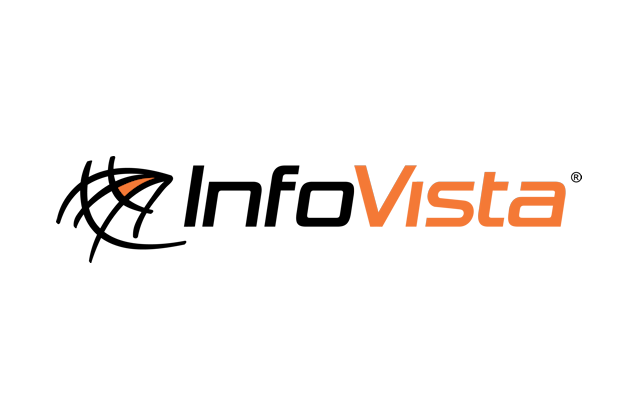 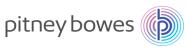 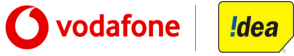 4
Copyright 2019 | Lepton Software
As Featured in
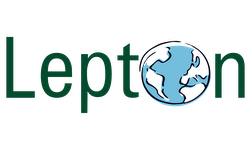 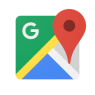 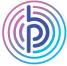 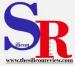 JAPACs Fastest Growing Company for Google Maps
Best Location Intelligence Partner of the Year for Telecom Vertical in Asia
Key vendor in the global design and engineering space
Top Five Product Companies at NASSCOM Product Conclave- North
Adjudged top 20 IT companies in India by CIO review
Overall Best IT Project of the Year for Unified GIS Project of Bharti  Airtel
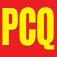 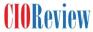 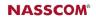 5
Copyright 2019 | Lepton Software
Industries We Cater to
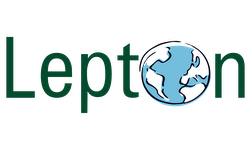 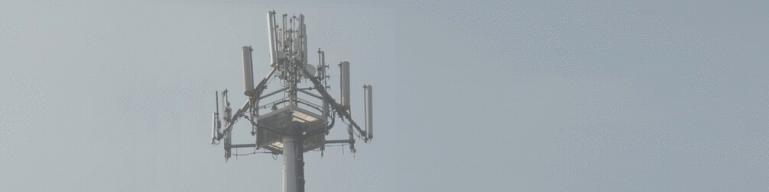 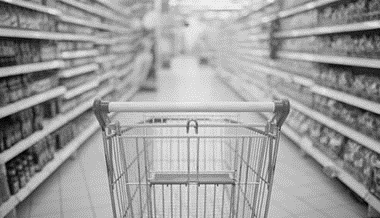 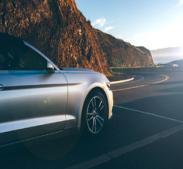 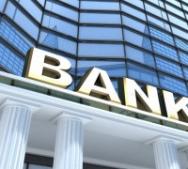 Telecommunications
FMCG & Retail
Banking & Finance
Automotive
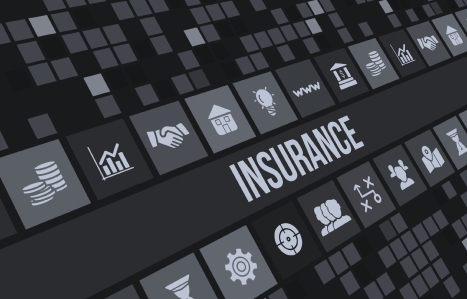 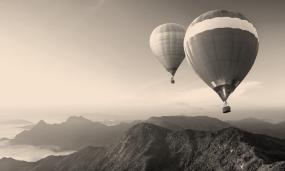 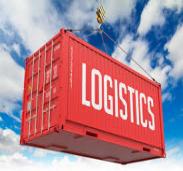 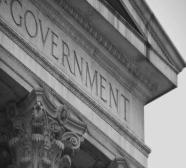 Travel
Insurance
Logistics
Government
6
Copyright 2019 | Lepton Software
Clients Served
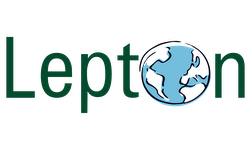 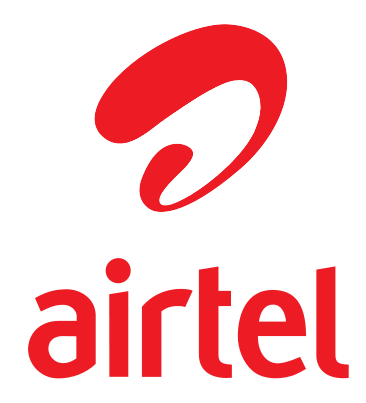 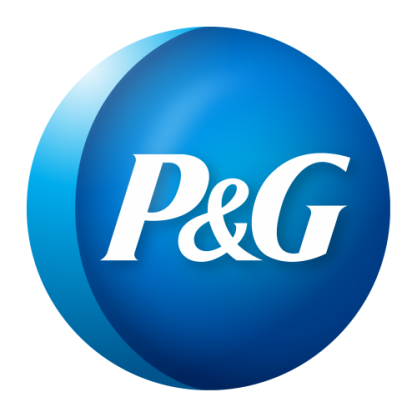 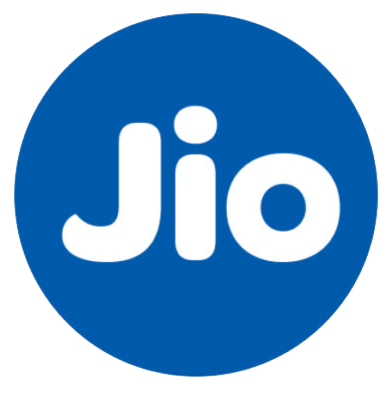 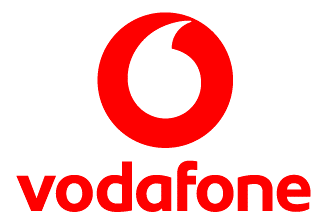 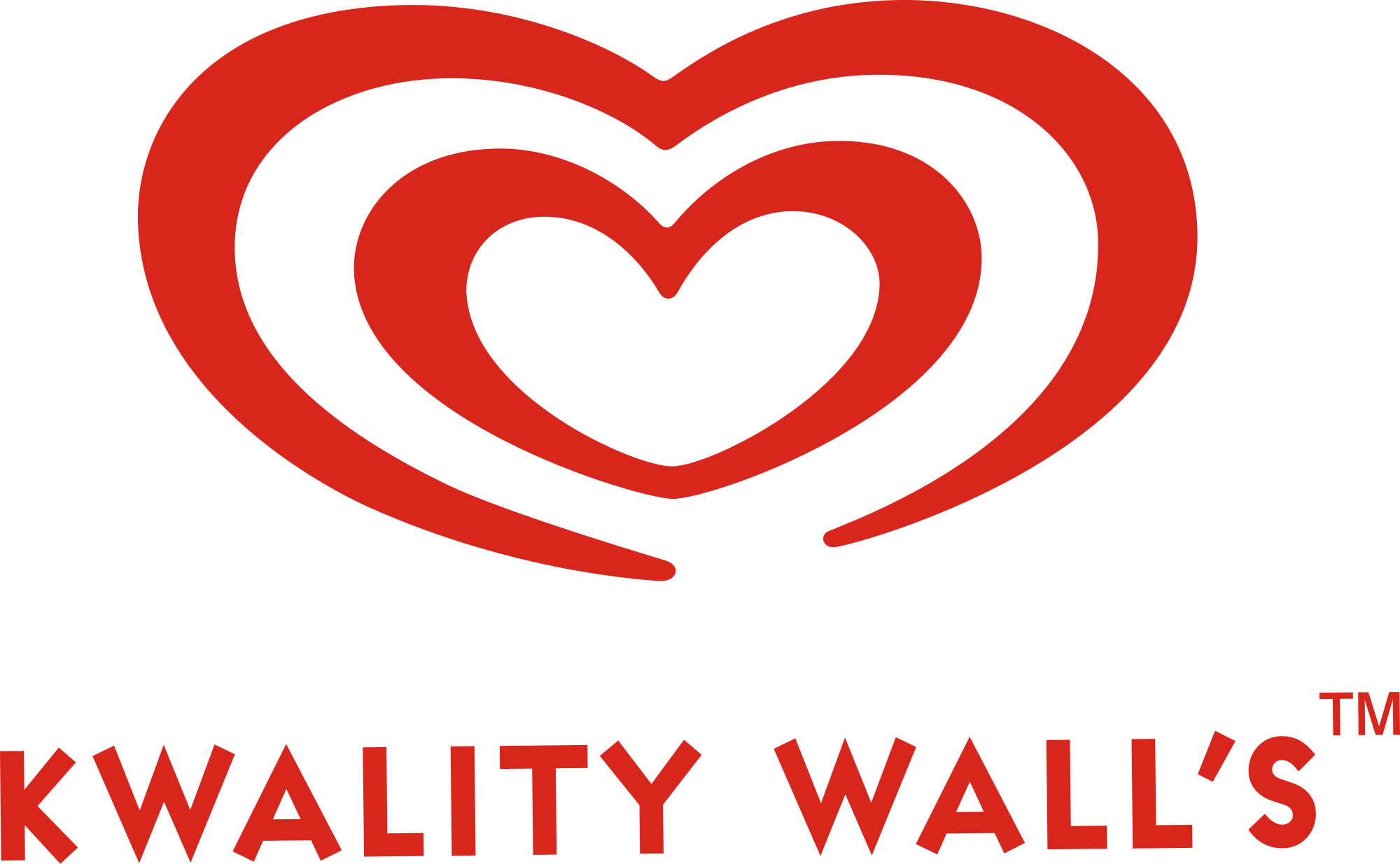 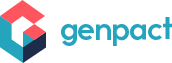 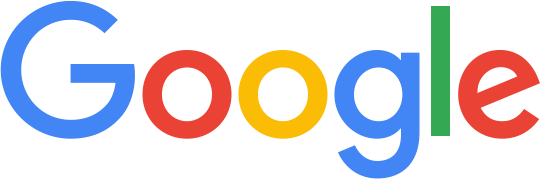 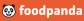 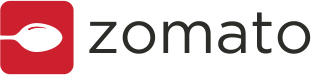 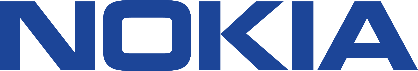 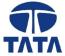 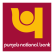 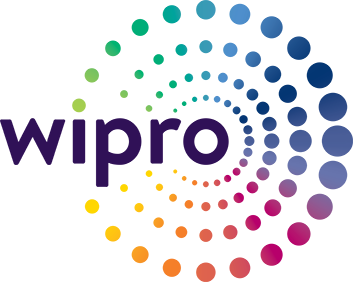 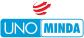 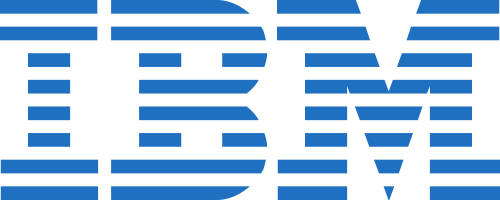 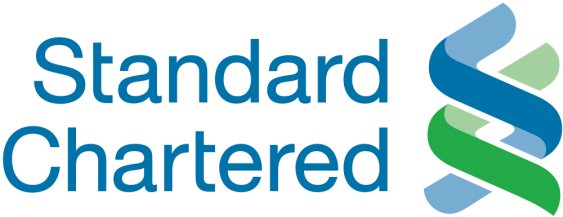 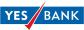 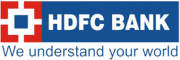 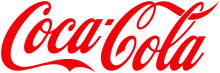 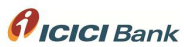 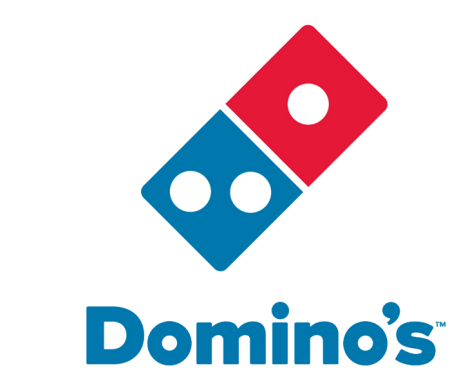 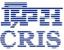 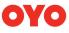 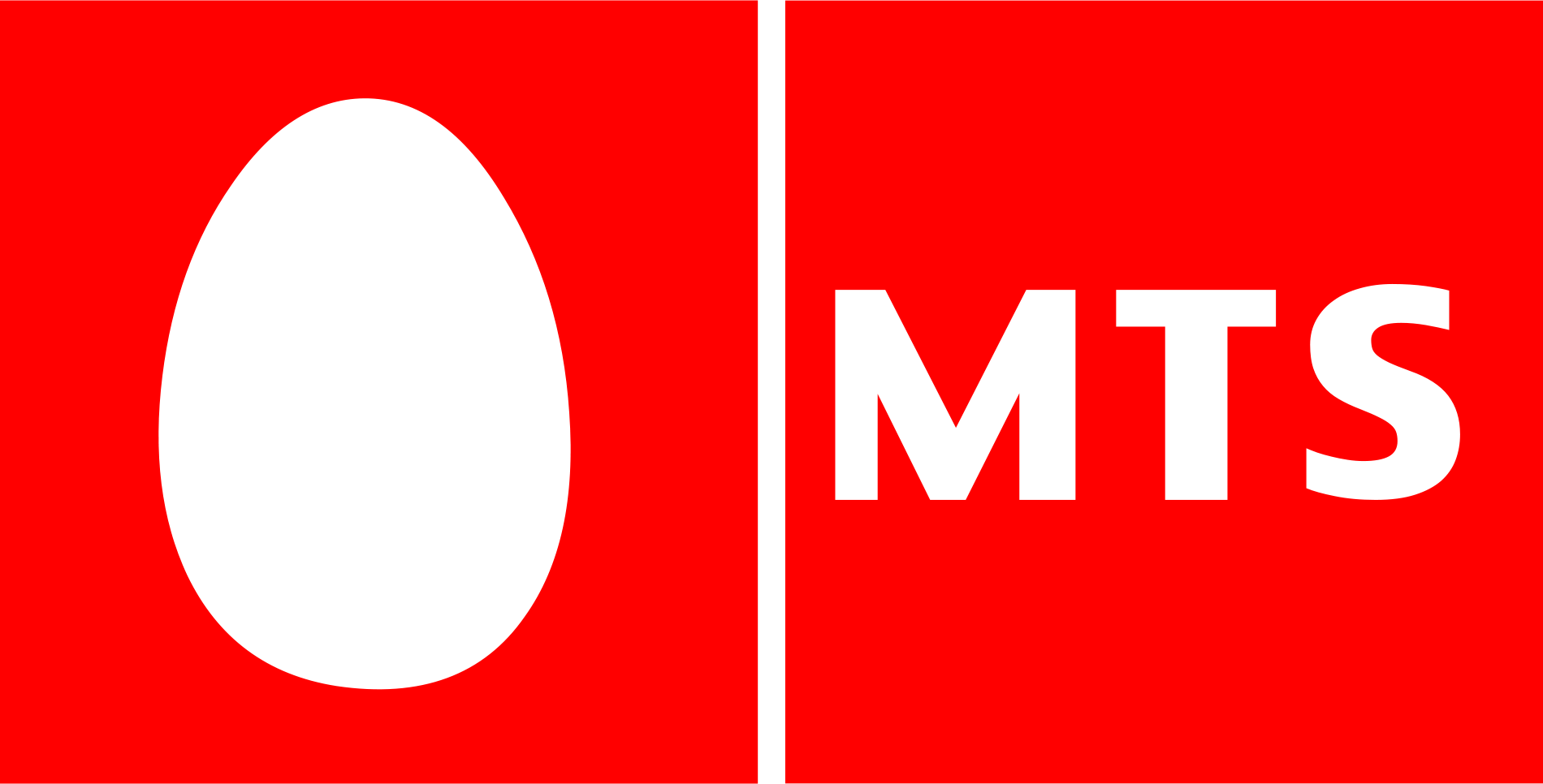 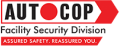 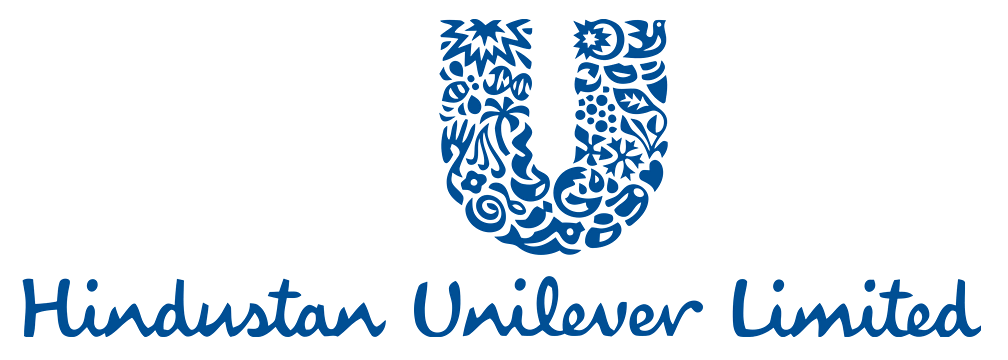 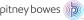 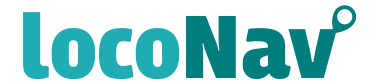 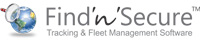 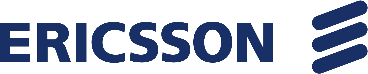 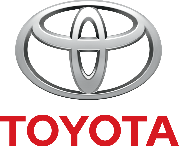 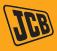 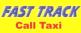 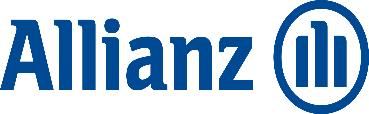 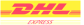 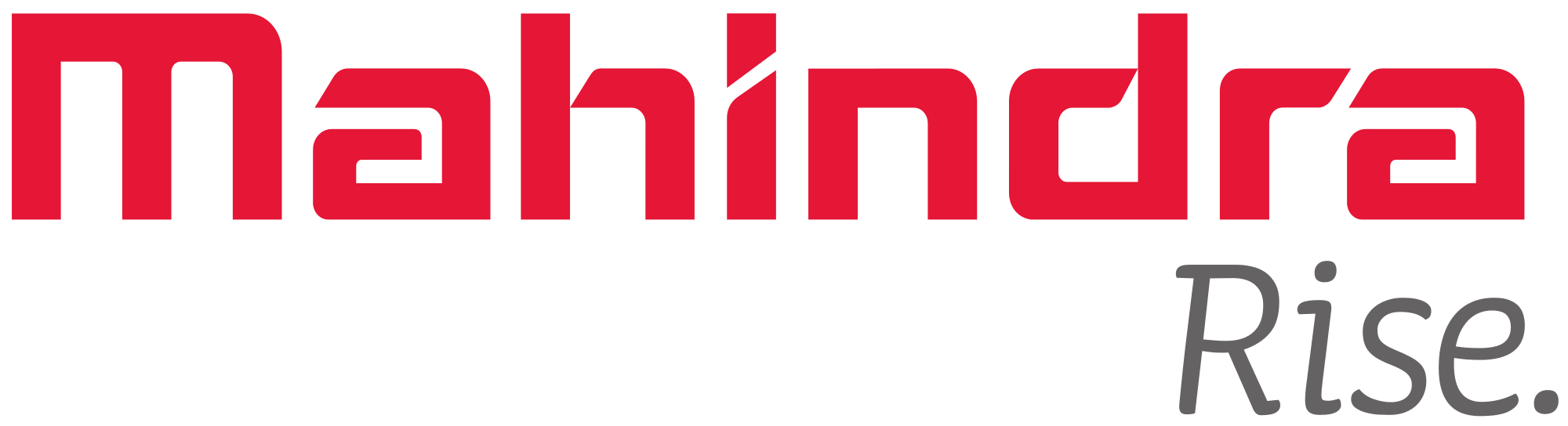 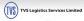 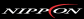 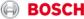 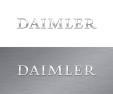 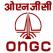 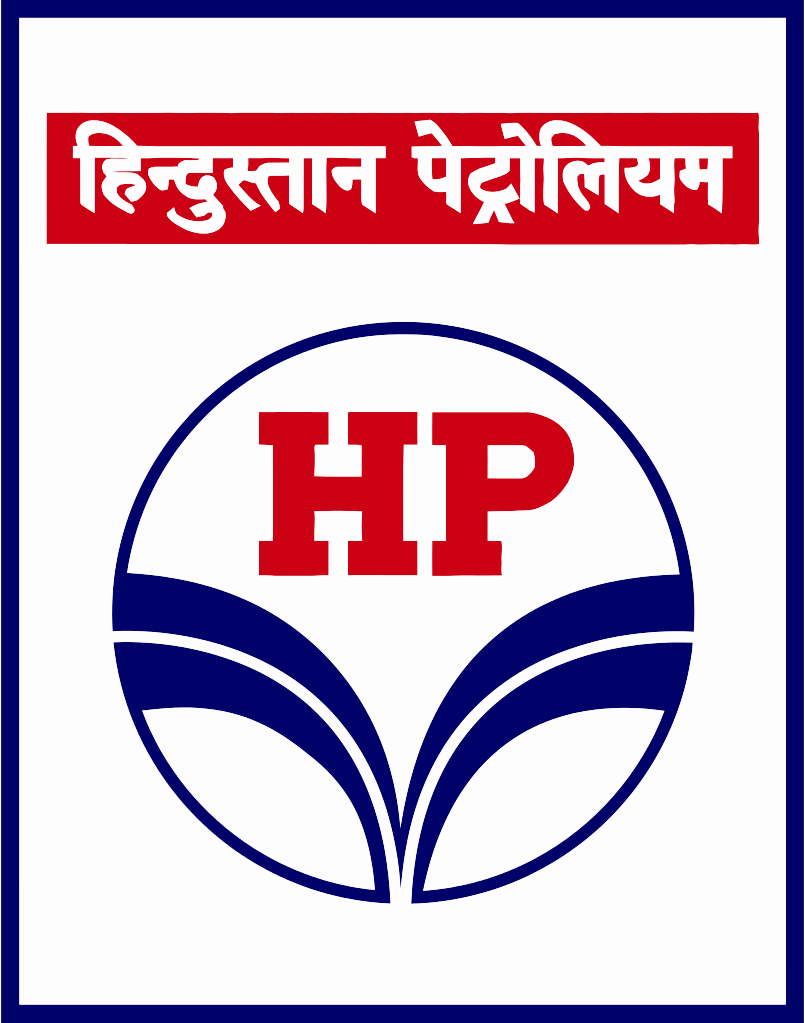 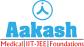 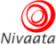 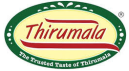 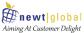 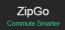 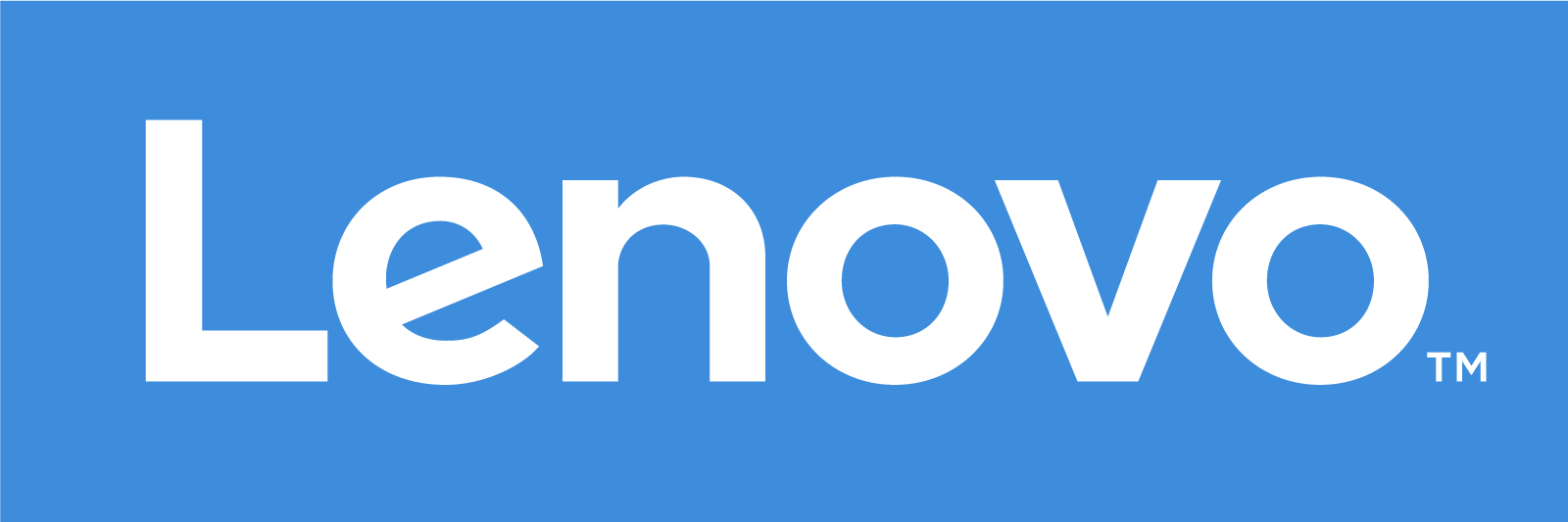 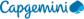 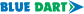 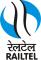 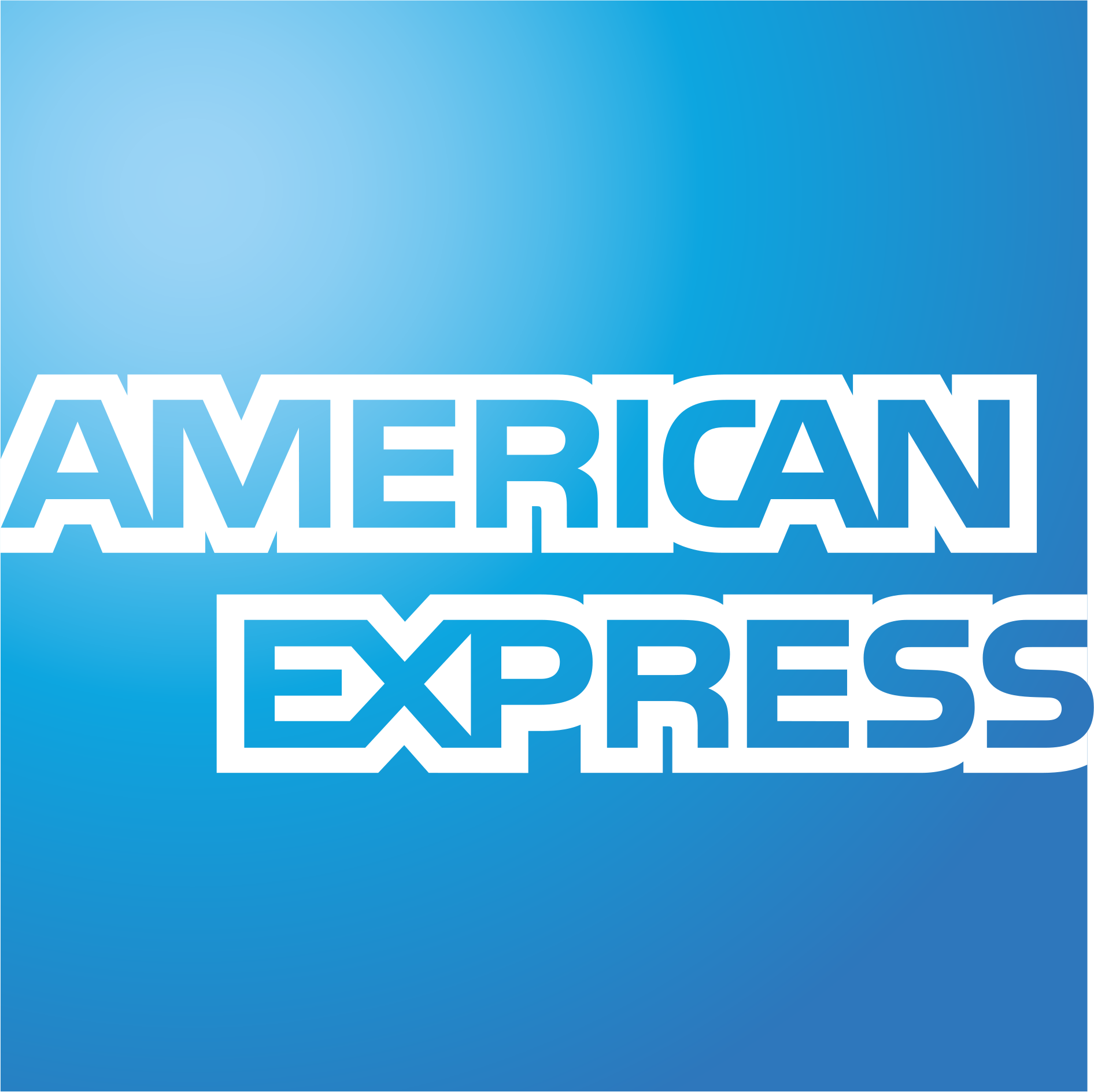 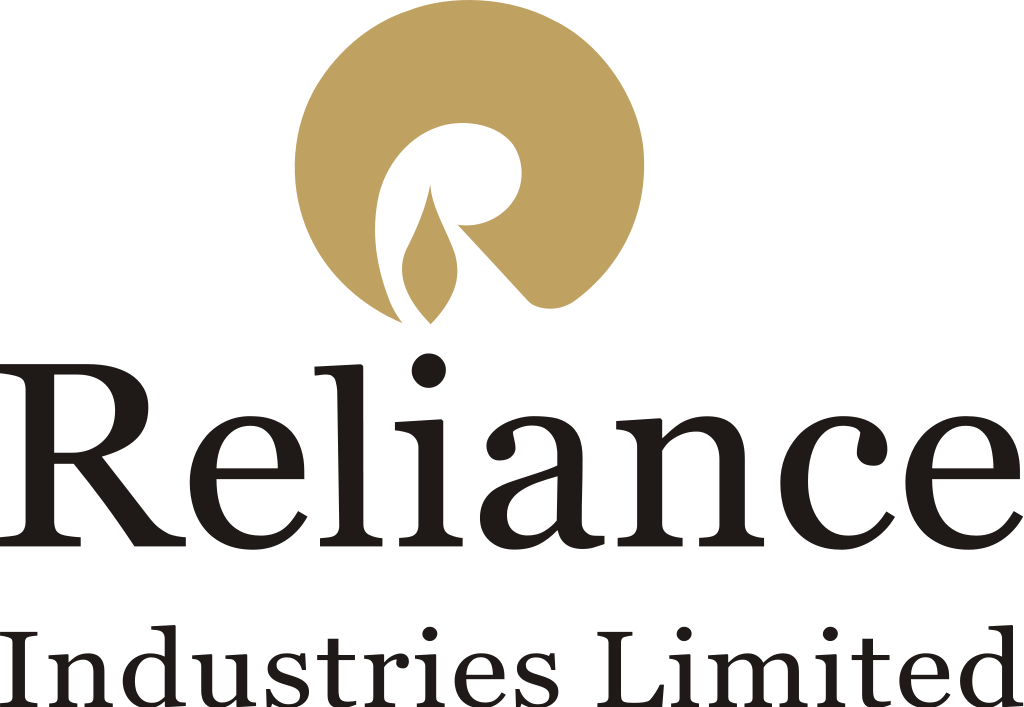 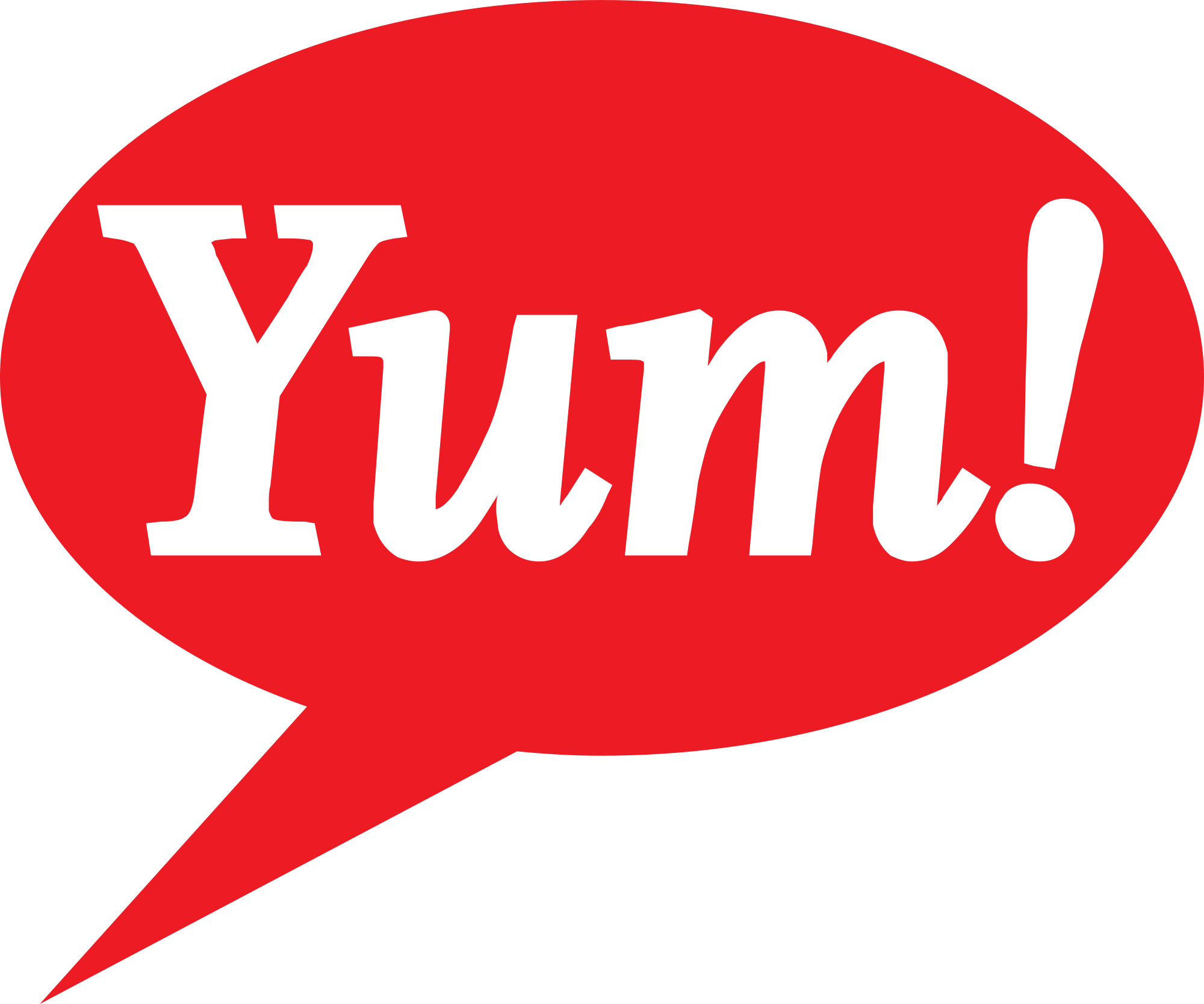 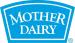 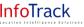 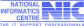 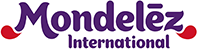 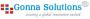 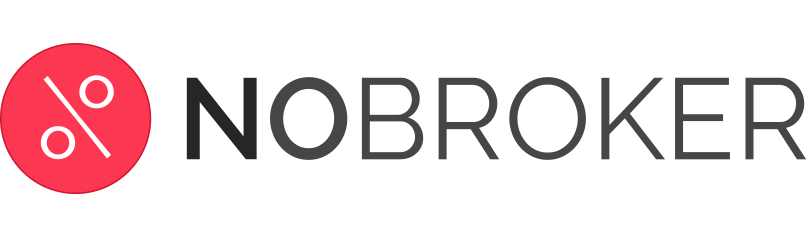 7
Copyright 2019 | Lepton Software
Our Products
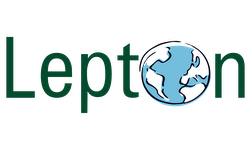 Network Access
rFMap & 3DMap
Smart 
Market
Smart Data
2D and 3D maps for wireless network planning, RF network planning and optimization.
Location intelligence platform to make informed planning, business expansion and operations optimization
Highly visual GIS based telecom network inventory and analytics platform for both wireless and wireline
Analyse business using map data like demographics, economic activity, POI spread etc.
8
Copyright 2019 | Lepton Software
Our Partners
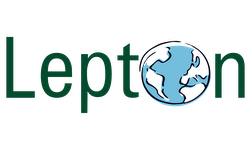 Lepton Software is a premier Google Maps partner in the JAPAC region and the largest map partner in India. We resell Google Map API licenses and provide content to Google Maps.
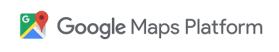 Lepton Software is the premier Google Cloud reseller and partner in India. Lepton develops applications for organisations on cloud using the AI & ML technology.
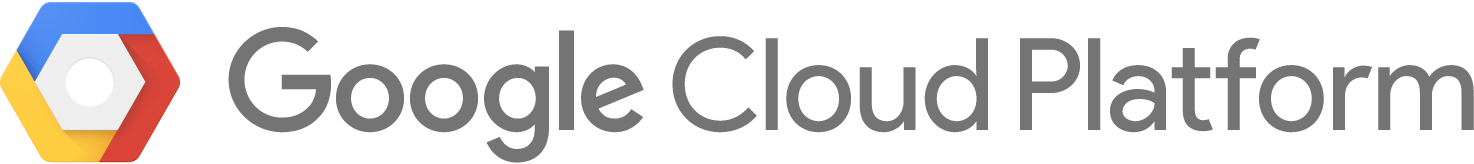 Lepton Software is an authorized Pitney Bowes partner since 2005. We resell Spectrum (ETL), MapInfo, MapXtreme.
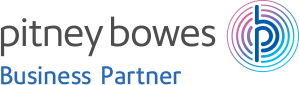 Lepton is an authorised InfoVista partner since 2006. Lepton resells InfoVistas products Mentum and Ellipse.
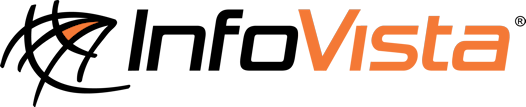 9
Copyright 2019 | Lepton Software
A strategic tool for location planning
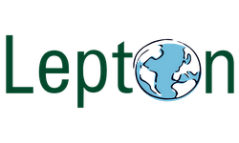 NetworkAccess©
Design . Build . Operate . Monetize
Design to Cash
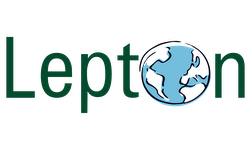 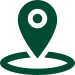 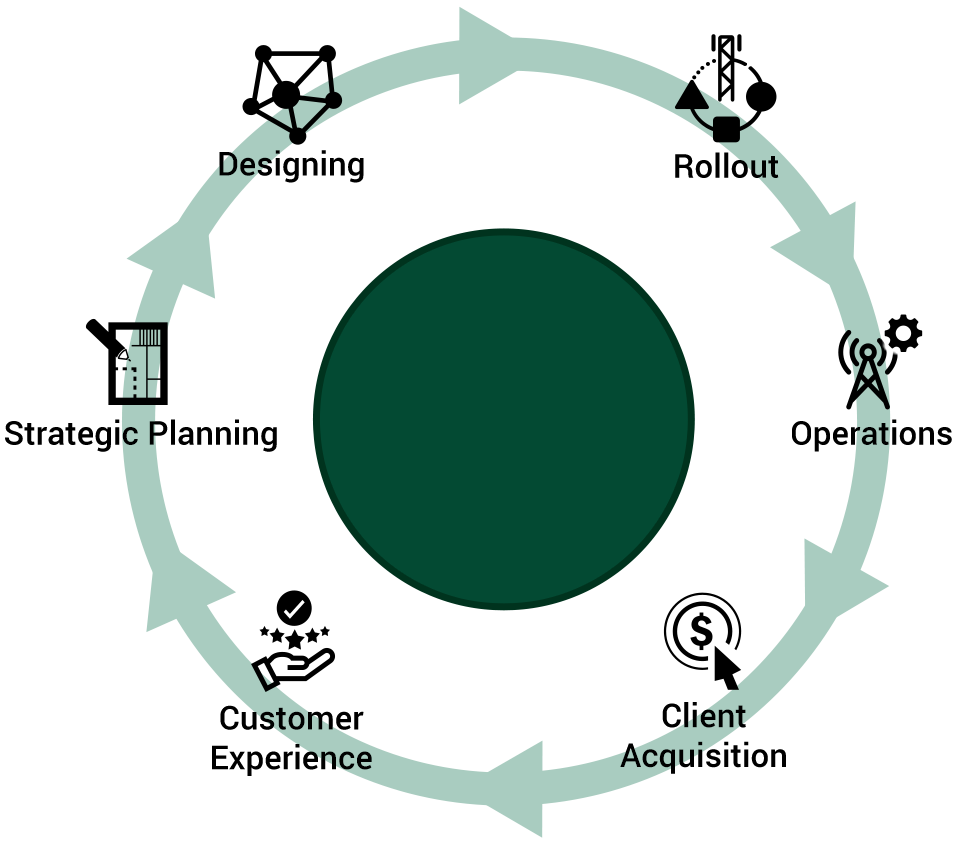 Customer Experience
SmartLocator
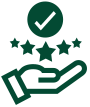 Network Lifecycle
Management
with
NetworkAccess©
Client Acquisition
SmartFeasibility
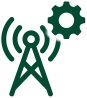 SmartTrack
Operations
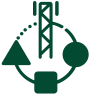 SmartInventory
Rollout
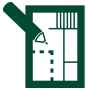 Strategic Planning
&  Designing
SmartPlanner
11
Copyright 2019 | Lepton Software
Deployment Footprint
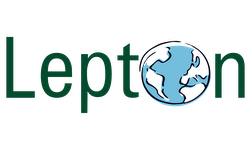 Serving 
Subscribers
Deployed in
450 million
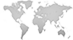 4 Countries
4
144
15
Access Technologies
Million km
Million
GPON, IP/MPLS, Cellular, Active Ethernet
Fiber
Assets
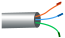 More than  60% Market Share in Deployment in India
12
Copyright 2019 | Lepton Software
Outcomes
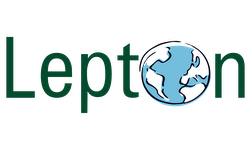 80%
25%
Improvement
Reduction in Survey
for
Fiber Feasibility
30%
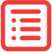 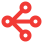 in Inventory Utilization
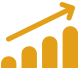 Improvement
in Field Force Productivity
65%
90%
Reduction in Saving of Efforts and Time for Planning FTTX Network
Increase in
Customer
Satisfaction
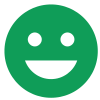 Most Digital Journeys with Power of ONE, Multiplied into Many
13
Copyright 2019 | Lepton Software
NetworkAccess Attributes
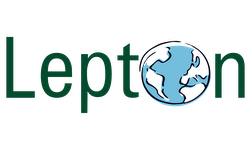 OPEN AND EXTENSIBLE
MULTI-TECH
MULTI-VENDOR
OUTCOME BASED
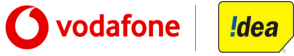 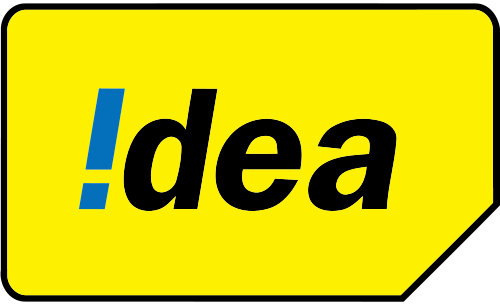 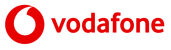 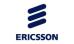 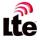 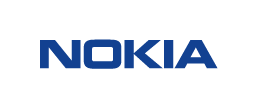 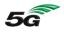 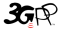 Maximizes Sales
Standards based
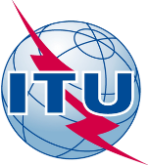 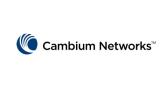 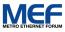 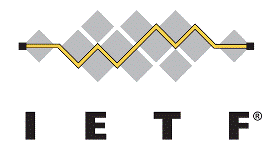 Optimizes CAPEX
Interoperable
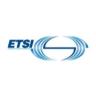 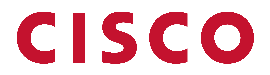 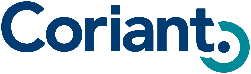 Enhances Customer Experience
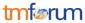 Layered
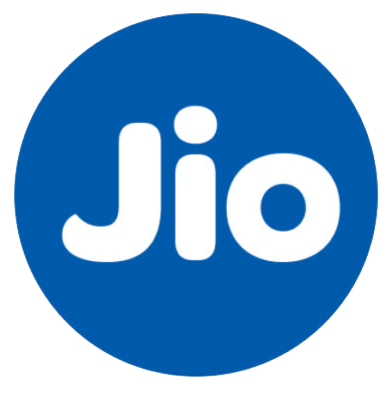 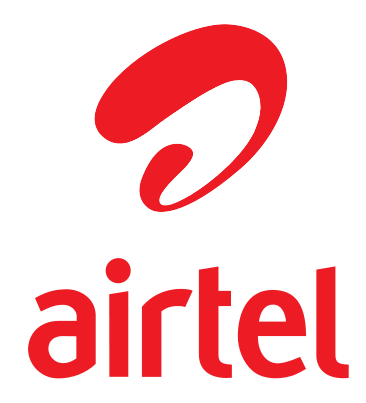 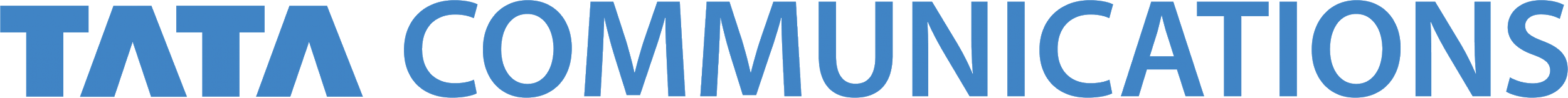 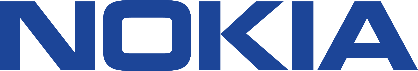 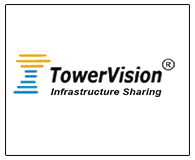 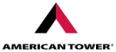 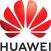 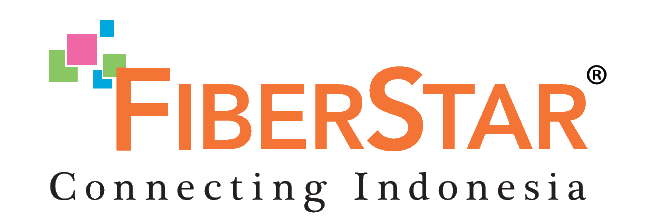 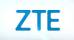 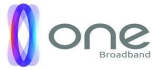 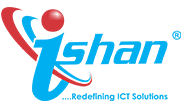 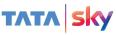 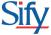 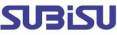 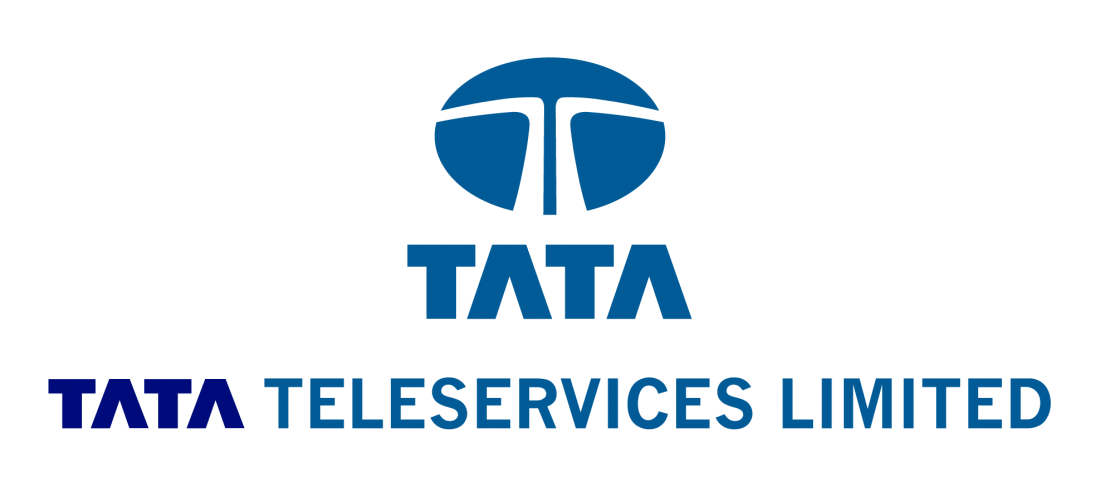 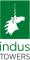 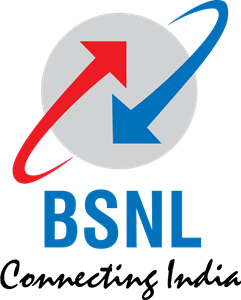 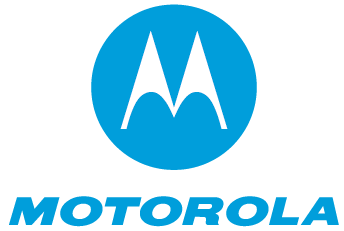 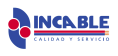 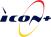 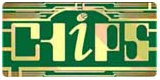 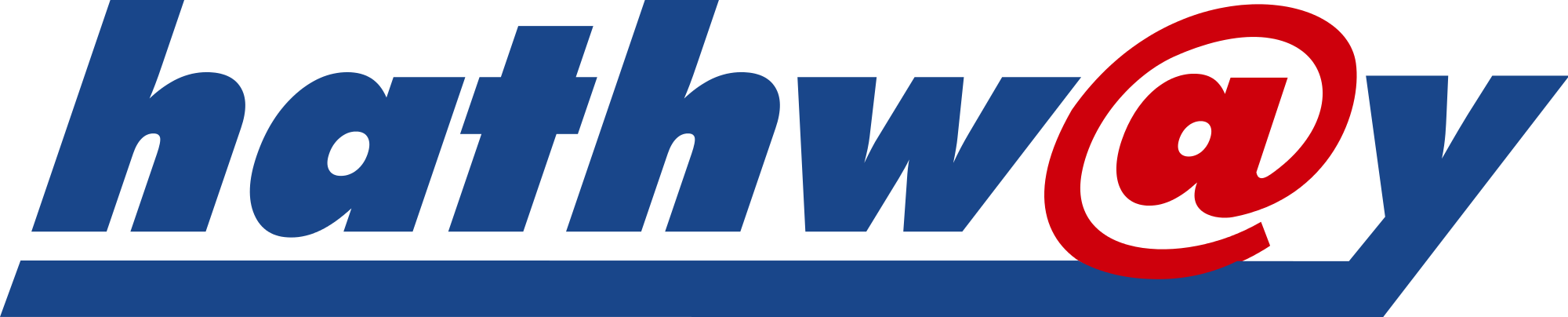 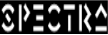 14
Copyright 2019 | Lepton Software
A strategic tool for location planning
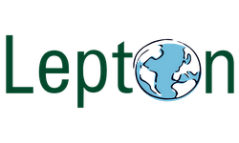 rfMAP ©
High Precision 2D/3D GeoData for the Planet
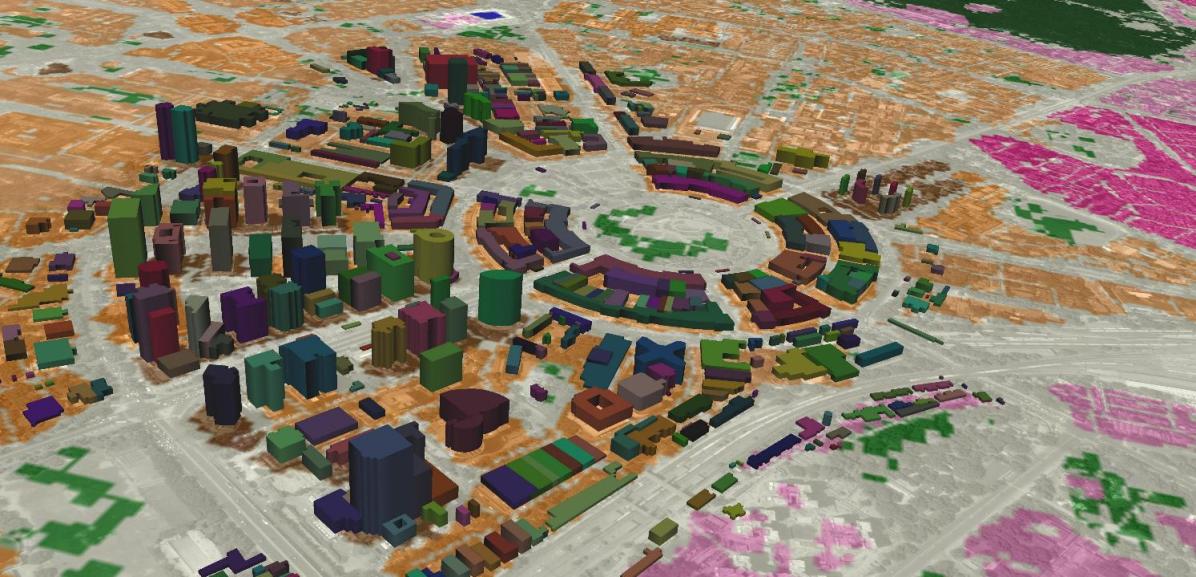 rfMAP
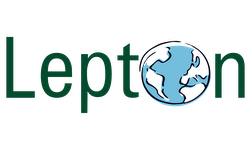 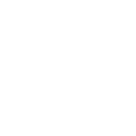 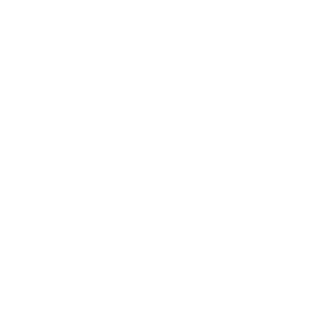 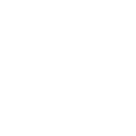 Impact: Faster and more accurate RF planning and significant cost reduction
Solution: High-quality geographic data for wireless RF network & wired telecom networks
Goal: To help telecom companies check feasibility and planning for network expansion
16
Copyright 2019 | Lepton Software
Components of rfMAP©
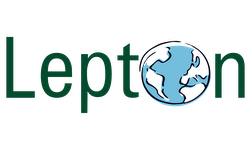 DTM
Clutter
Road Vectors
Population Map
3D Map Dataset
Stereo imagery and topographic maps generated terrain database
High resolution satellite imagery updated clutter data classified into 12-25 classes
Street level road & rail network created & updated from latest high resolution satellite imagery
Highly accurate projected population dataset sourced from local Census Agency
High resolution stereo imagery generated 3D Map dataset with 1m accuracy
17
Copyright 2019 | Lepton Software
rfMAP
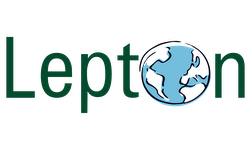 Maps for Network Planning & Optimization
Global Coverage
Maps available from 1m to 100m resolution including 3D maps
Only company providing integrated network planning & optimization services from geodata to network rollout.
Deep understanding of different geodata requirements for different wireless applications - 2G, 3G, LTE, WiMax & CDMA.
Large field force to create more accurate geodata.
Strong in-house R&D capabilities.
On global vendor list of major equipment suppliers.
Mapped more than 150+ countries and 1500+ cities
Compatible with all planning tools
Recognized industry leader, and preferred vendor for leading equipment vendors
18
Copyright 2019 | Lepton Software
A strategic tool for location planning
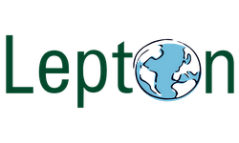 SmartMarket
Capture the future market today
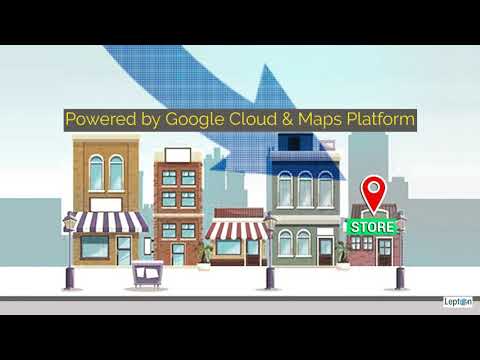 Why organisation on high growth path use location intelligence?
20
Copyright 2019 | Lepton Software
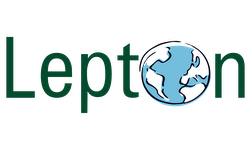 SmartMarket - Analysis & Approach
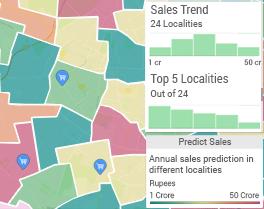 Identify area-wise potential through data points and sharpened analytics.
Build models to predict sales in predefined areas.
Ability to review current business with potential.
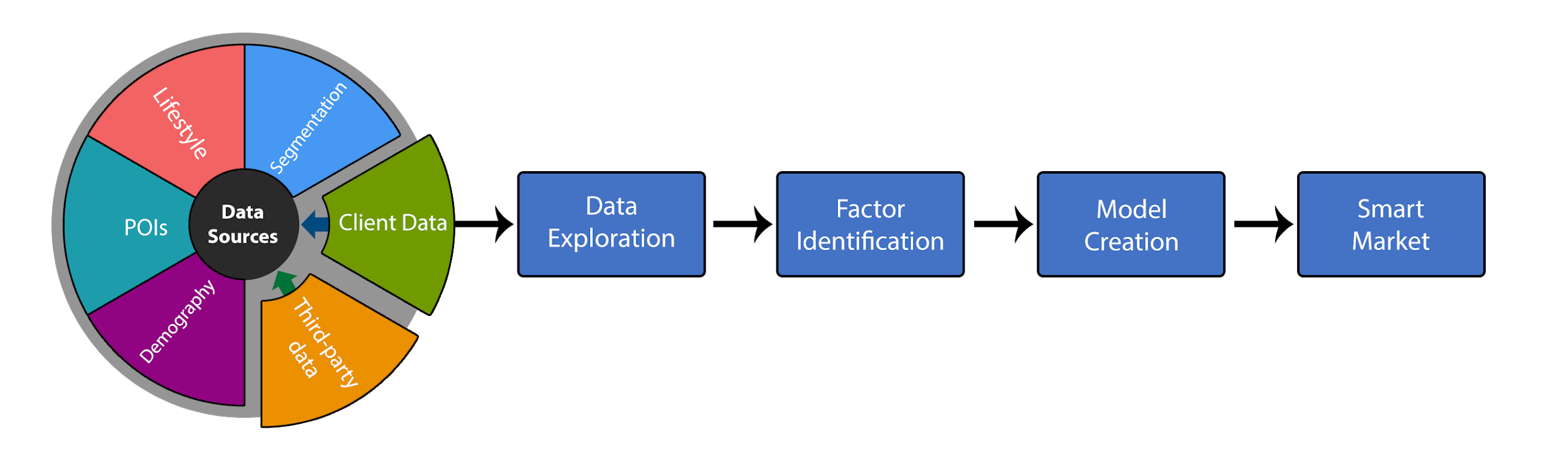 21
Copyright 2019 | Lepton Software
SmartMarket - Key Benefits
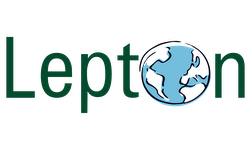 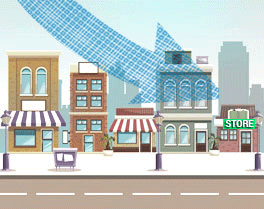 Location Intelligence for Business Expansion
Get an in-depth understanding of your audience demography, economic capabilities, movement pattern & much more data to identify potential locations for expansion decisions.
Leverage The Demographic Break-Up
Plan your store for the audience you want whether female or male; young or old; working or retired.
Figure Out Popular Places At  Different Times
Make informed business decisions by analyzing footfall at any place for any time of the day.
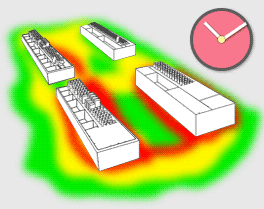 Analyse The Affluence Level
Find out the spending capability of people in the designated area.
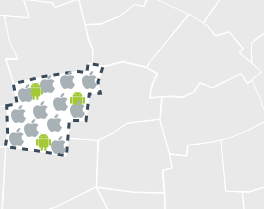 22
Copyright 2019 | Lepton Software
Telecom Data
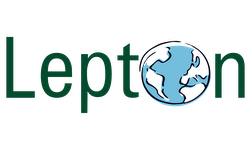 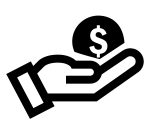 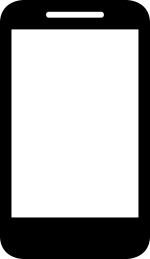 Price range of Handset
ARPU
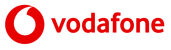 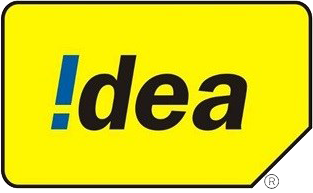 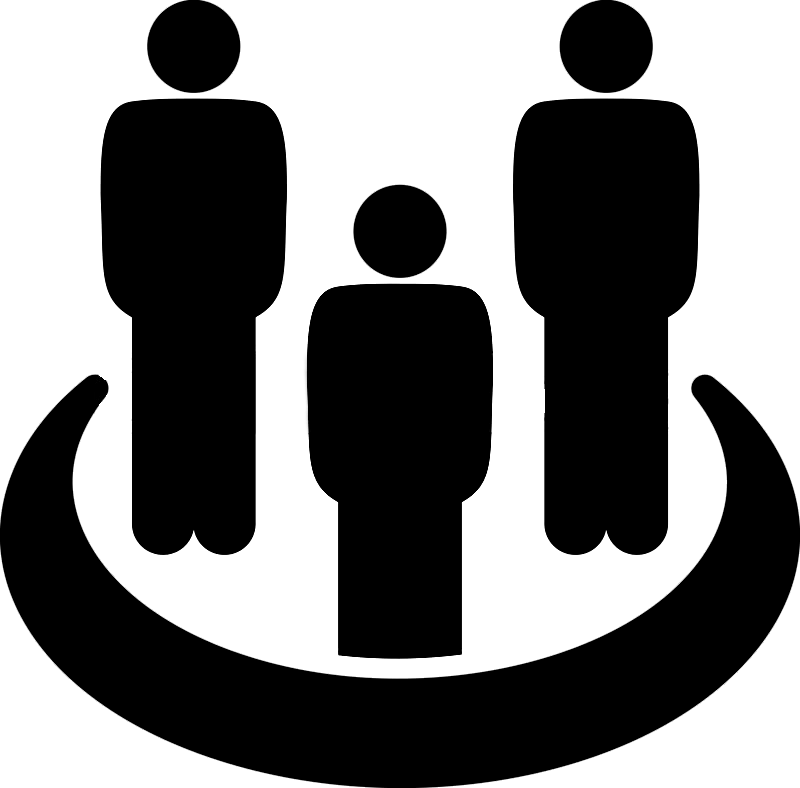 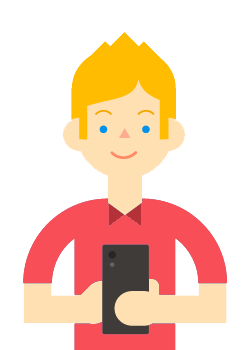 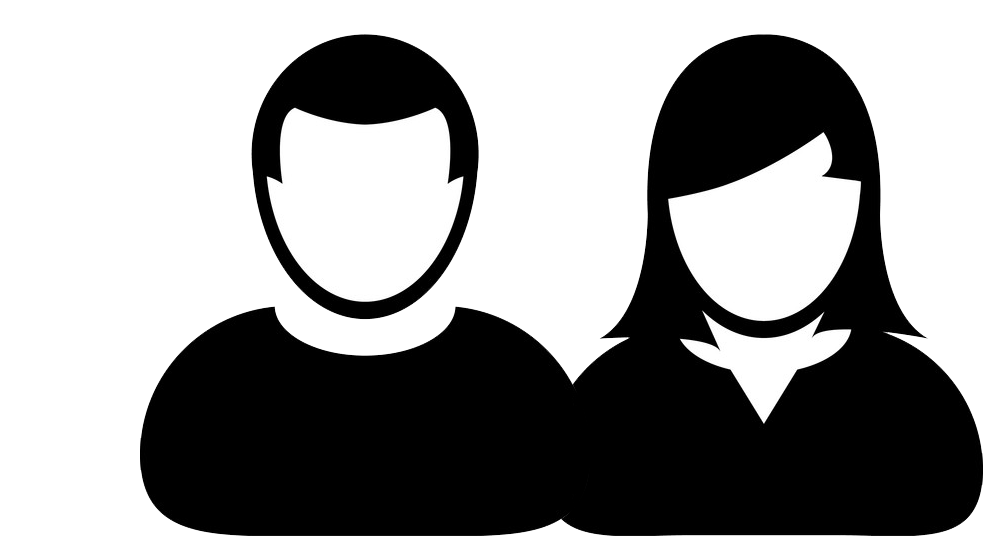 Age Group
Gender
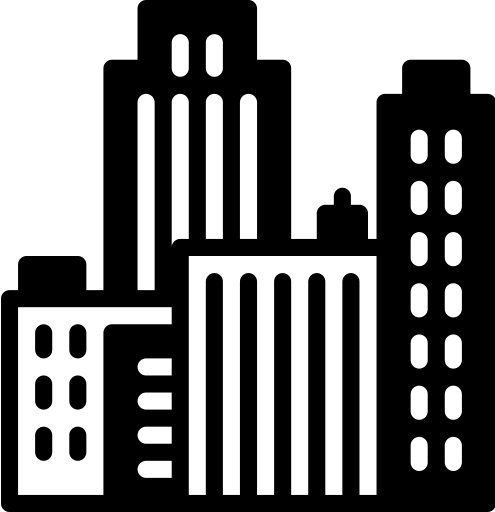 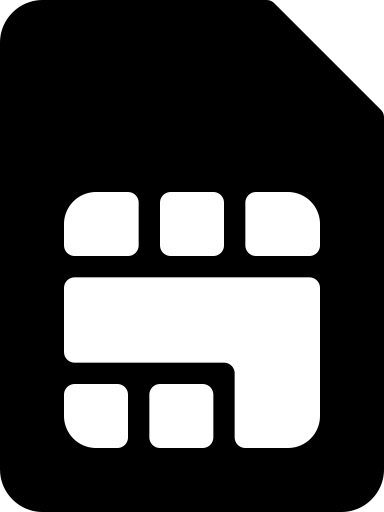 Subscriber type
Cities/ States
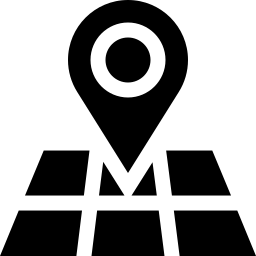 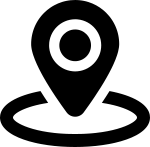 Pincodes
Roaming Status
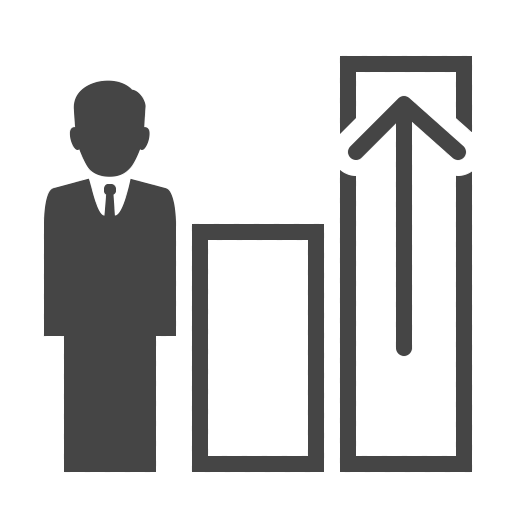 Employment Status
By
as part of our partnership
Demographics + Location + Affluence + Behavioral Data
23
Copyright 2019 | Lepton Software
Landmark & POI
Datasets
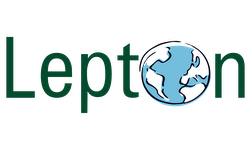 Junction Views
Populace+
Landmarks & POI Dataset
InfraNow
Lifestyle Data
Personal Navigation Aid for appropriate lane driving
Demographics Data
Access Maps
Soil Map
Lifestyle-Economical Behavioral Data
Ongoing Infrastructure projects in India
Datasets
eTransit Maps
Town & Village Amenity
Data providing  
information of soil type
Indoor Floor Plan maps
Road Networks
LULC Map
Amenity data at Town & Village level
Public Transit for top 25 cities
Landmark 3D
Household Profile
Landuse-Landcover Map
1:1K Maps
IndiaPin
Road and Railway Network Maps
Locality+
Household Amenity & Asset data
3D Models of Landmarks & POIs
Pincode Boundaries with pinode information
House level Landbase Map @1:1,000 scale
Neighborhood boundaries map
24
Copyright 2019 | Lepton Software
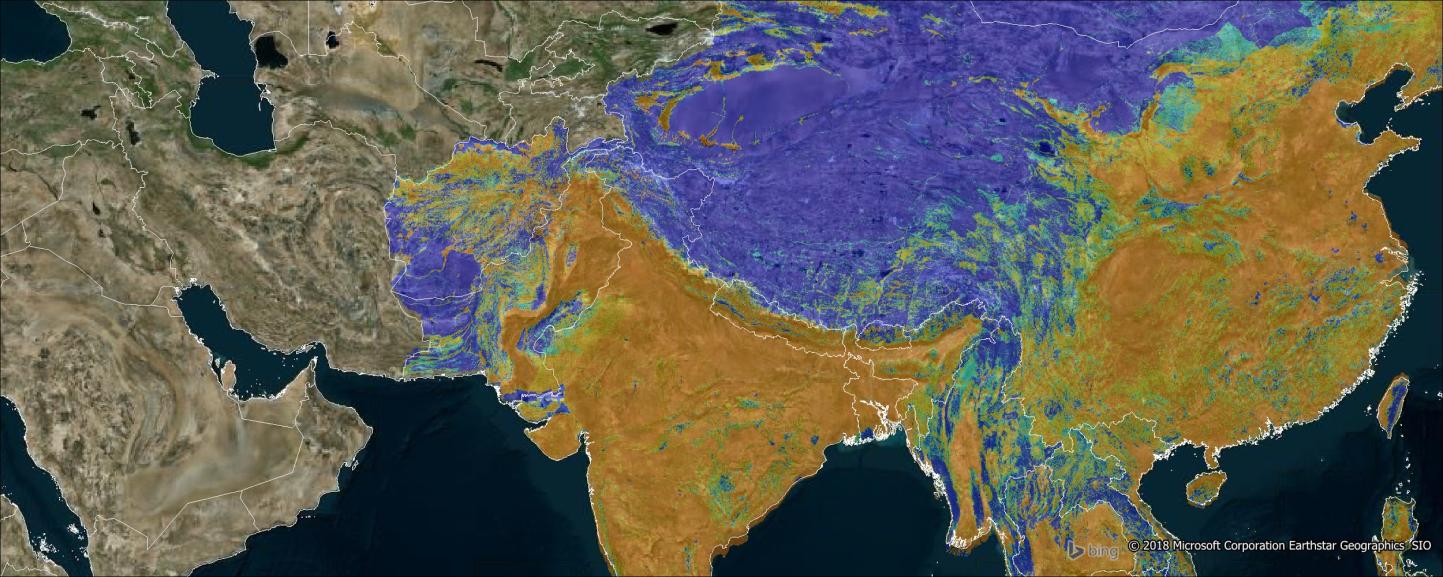 SmartData
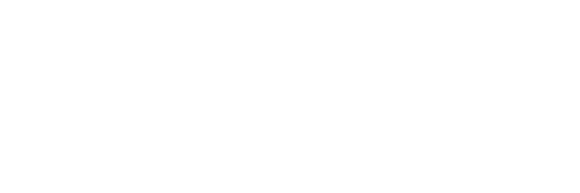 DEMOGRAPHIC DATA
ADMINISTRATIVE
BOUNDARIES
LANDMARK & POI DATA
ROAD & RAIL NETWORKS
25
Copyright 2019 | Lepton Software
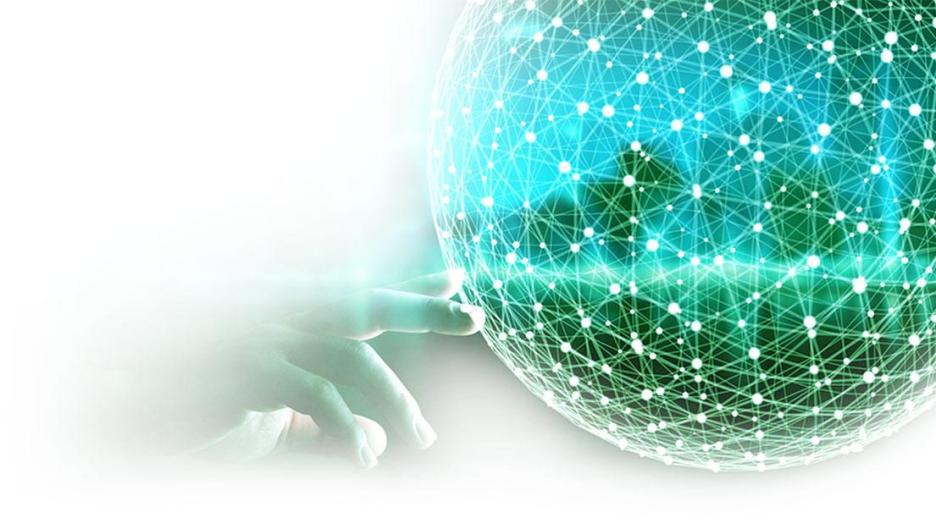 Contact Us
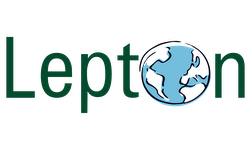 1. Lepton Software Export & Research (P) Ltd
570, Jwala Mill Road, Udyog Vihar, Phase-V,
Gurgaon, Haryana, INDIAPhone : +91 9953317168 | Fax : +91 124 2340104
2. Lepton Software Pte Ltd.
1#07-10, North Bridge Road, High Street Centre,
Singapore - 179094
3. Lepton Software Trading FZCO
Dubai Silicon Oasis Headquarters Building, 4th Floor, 
C & D Wing, PO Box 341041, Dubai Silicon Oasis, 
Dubai (UAE) | Phone: +971 502738969
4. Lepton Software Inc.
3524 Silverside Road Suite 35B, 
Wilmington, DE 19810-4929, USA
Phone : +1 8455050445
Email: marketing@leptonsoftware.com